Logistika služeb:6. Dopravní a zasilatelské služby
Metodický koncept k efektivní podpoře klíčových odborných kompetencí s využitím cizího jazyka ATCZ62 - CLIL jako výuková strategie na vysoké škole
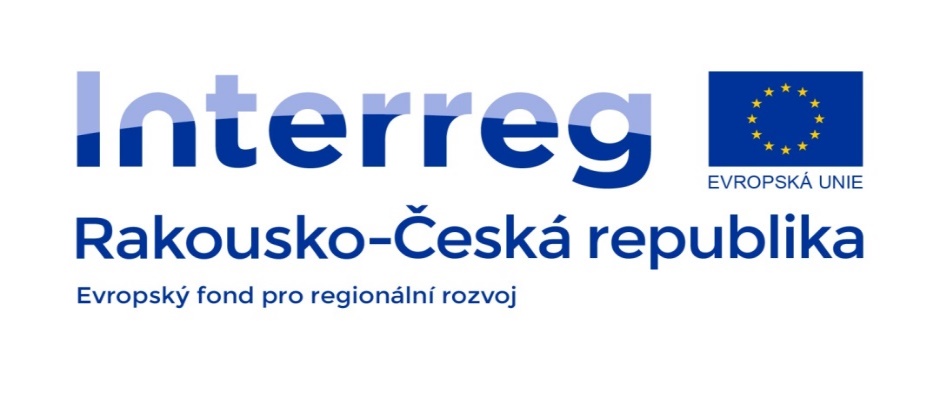 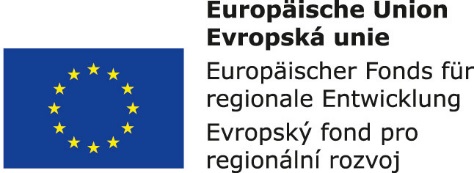 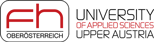 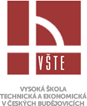 Doprava - účelný a zamýšlený pohyb dopravních prostředků po dopravních cestách. Vlastní přemísťovací činnost v prostoru a čase - zboží či cestujících.
Dopravními službami - rozumíme služby bezprostředně spojené s vlastním procesem přemísťování zboží (cestujících) v prostoru a čase.
Dopravce - definujeme ho jako je fyzickou nebo právnickou osobu provozující dopravu pro cizí nebo vlastní potřebu. Dopravce uzavírá s přepravcem přepravní smlouvu, v níž se zavazuje zajistit přepravu v dohodnuté lhůtě a ceně na dohodnuté místo, pod svým jménem na svůj účet.
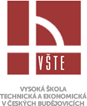 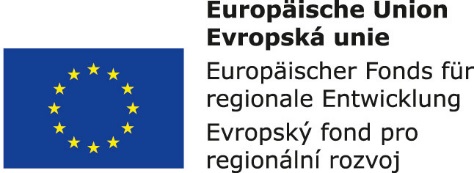 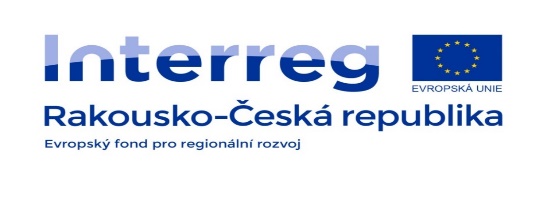 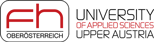 Přeprava - výsledný efekt dopravního procesu (přemísťovacího procesu). 
Přepravní služby - zahrnují celý komplex činností souvisejících s vlastním přemístěním a to včetně vlastního přemístění. 
Přepravce - slouží pro označení zákazníka dopravce, někdy i zasílatele. Jedná se o souhrnný název pro odesílatele (vývozce) a příjemce (dovozce).
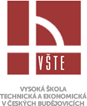 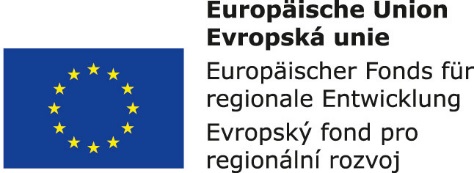 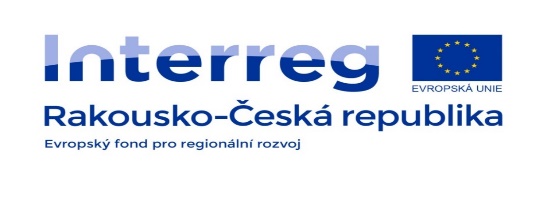 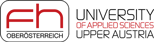 Specifika dopravních služeb:

Podle charakteru dopravní cesty a dopravních prostředků, které se po ní pohybují, se dělí doprava na jednotlivé dopravní obory:

 železniční,
 silniční,
 vnitrozemskou vodní,
 námořní,
 leteckou,
 (multimodální) kombinovanou,
 nekonvenční (ropovody, plynovody, visuté dráhy apod.).
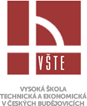 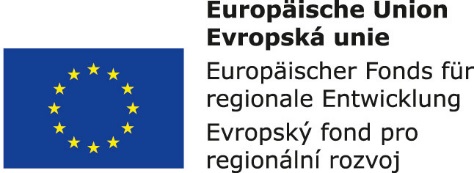 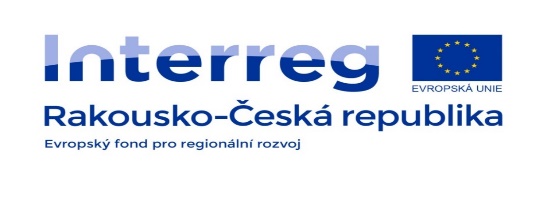 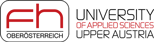 Struktura procesu dopravních služeb

	Dopravní proces (proces poskytování dopr. služeb) obsahuje několik na sebe navazujících činností od smluvního zajištění přepravy až po vyúčtování přepravného.
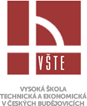 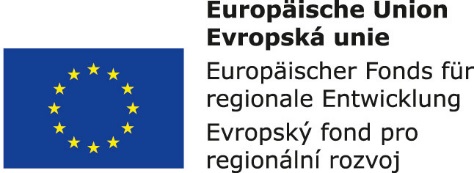 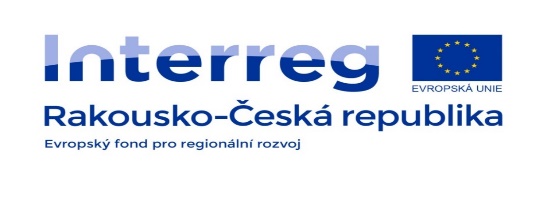 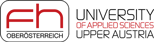 Zasílatelské služby:

	Se rozumějí služby všeho druhu, které se vztahují na obstarání přepravy, které nabízí zasílatel příkazci jako svému zákazníkovi.

	Zasílatel - Je osoba (právnická nebo fyzická), která se zavazuje, že vlastním jménem a na účet svého příkazce (odesílatel nebo příjemce) obstará přepravu zboží.

	Zasílatelství je pokládáno za volnou živnost (zákon č. 286/1995 Sb. - Zákon, kterým se mění a doplňuje zákon č. 455/1991 Sb., o živnostenském podnikání (živnostenský zákon). Pro zasílatelskou smlouvu platí ustanovení Obchodního zákoníku (zákon č. 513/1991 Sb.).
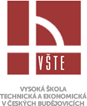 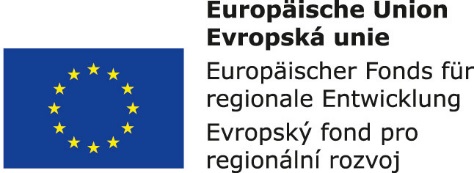 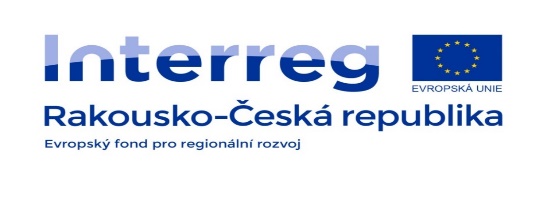 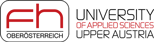 Základní poslání zasílatele podle FIATA (Mezinárodní federace zasílatelských svazů):

obstarat, organizovat a optimalizovat přepravu zboží,
napomáhat příkazci v řešení všech přepravních otázek,
zajišťovat volbu optimální dopravní trasy a nejvhodnějších dopravních a přepravních prostředků,
pomáhat příkazci při platebním řízení,
starat se o veškeré přepravní náležitosti a formality, spojené s přepravními službami a jejich realizací.
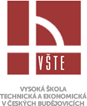 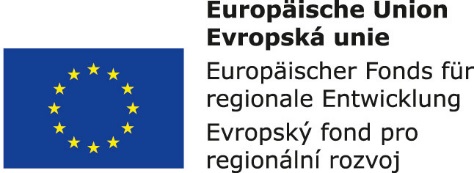 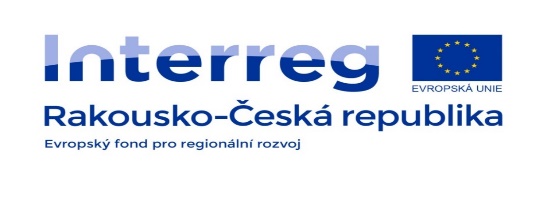 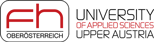